FactSet Research (FDS)
Stock Study
By Jo Murphy 
June 2023
Sector: Financial Services
Size: Medium  1.9 Billion
Industry: Data and Stock Exchanges
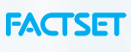 FactSet Research Systems Inc., a financial data and analytics company, provides integrated financial information and analytical applications to the investment community in the Americas (64%), Europe, the Middle East, Africa (26%), and the Asia Pacific (10%). 

The company delivers insight and information through the workflow solutions of research (38-40%), analytics and trading (32%), content and technology solutions (24%), and wealth.

 It serves portfolio managers, investment banks, asset managers, wealth advisors, corporate clients, and other financial services entities.

 FactSet Research Systems Inc. was founded in 1978 and is headquartered in Norwalk, Connecticut.  Went public 1996, and was added to the S&P 500 in 2021.
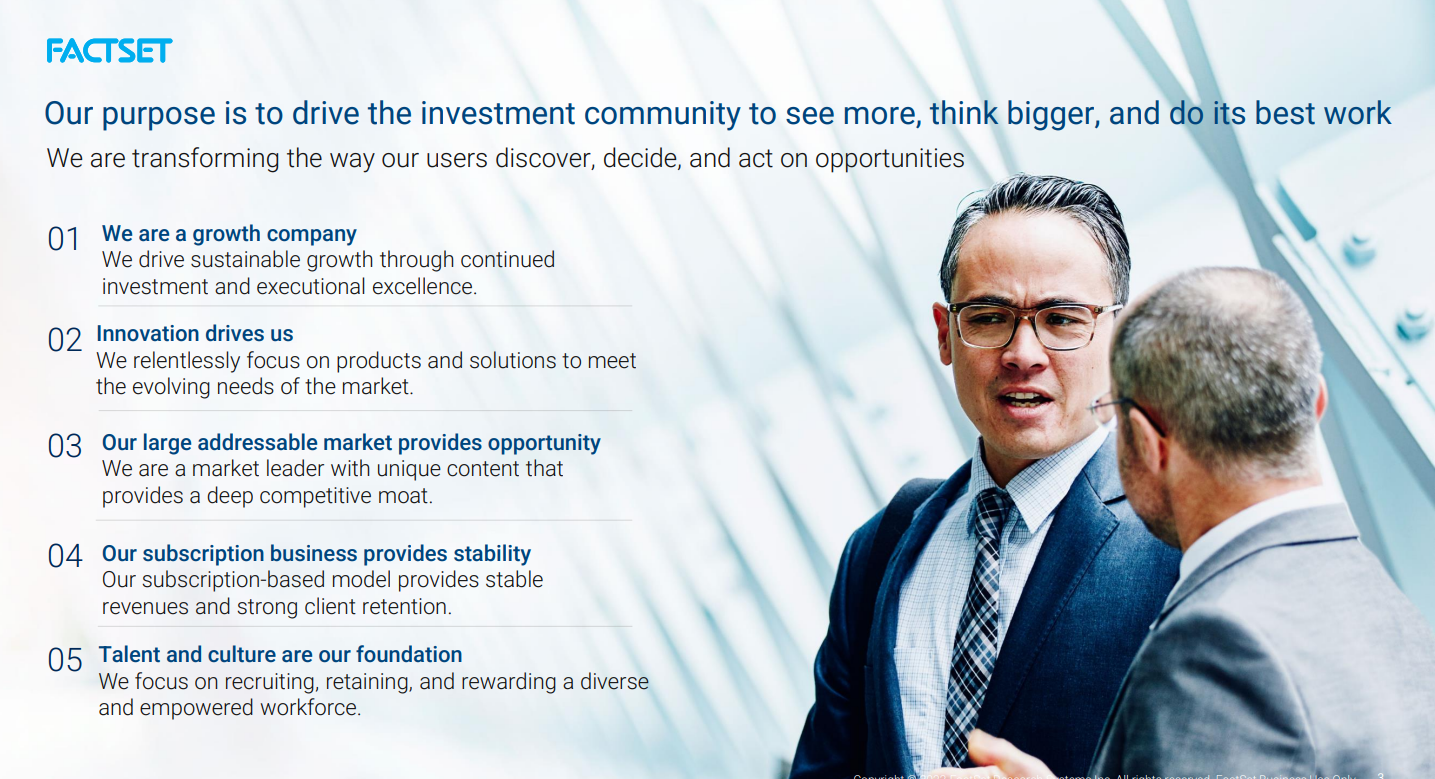 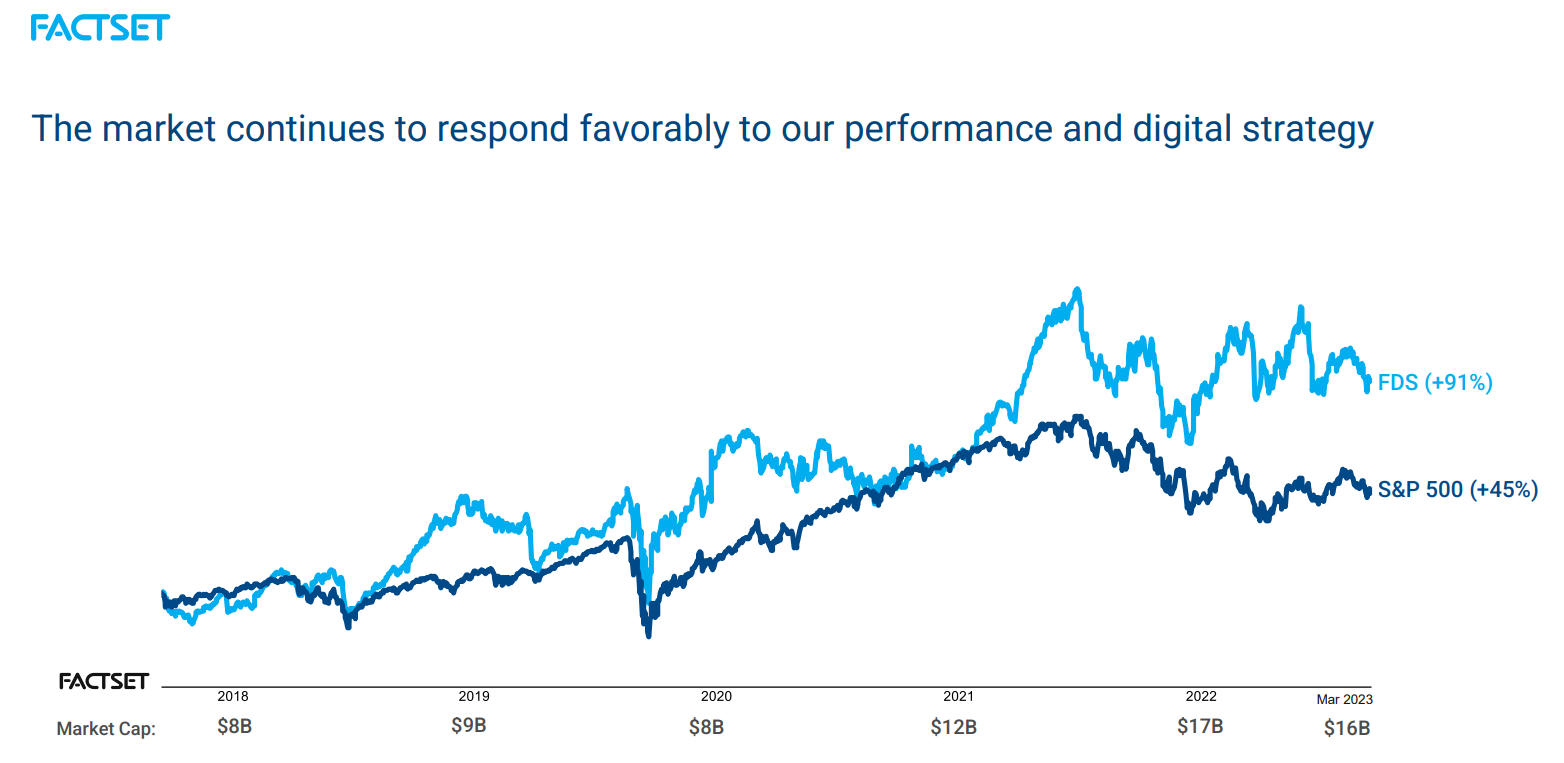 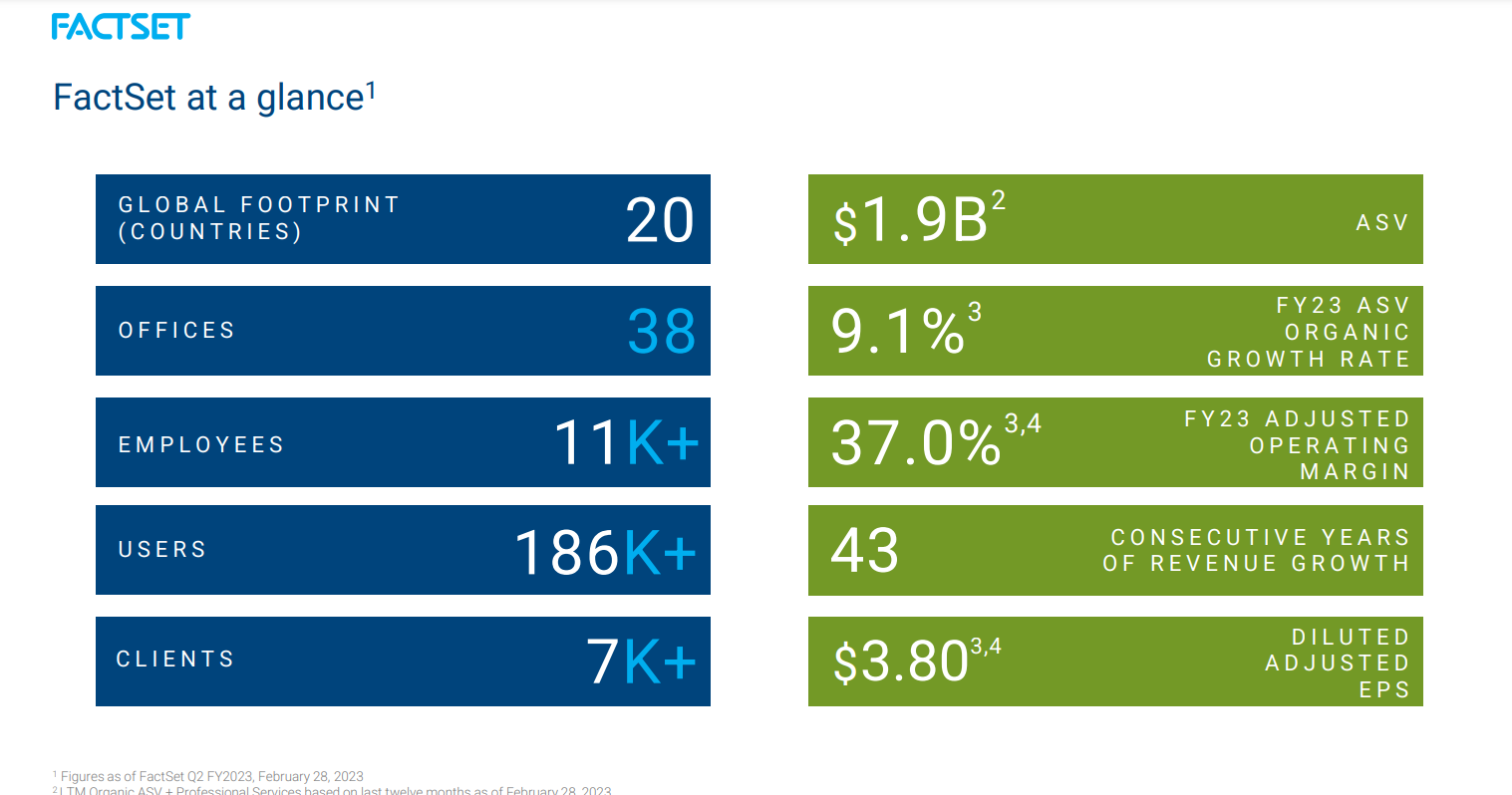 * ASV = Annual Subscription Value
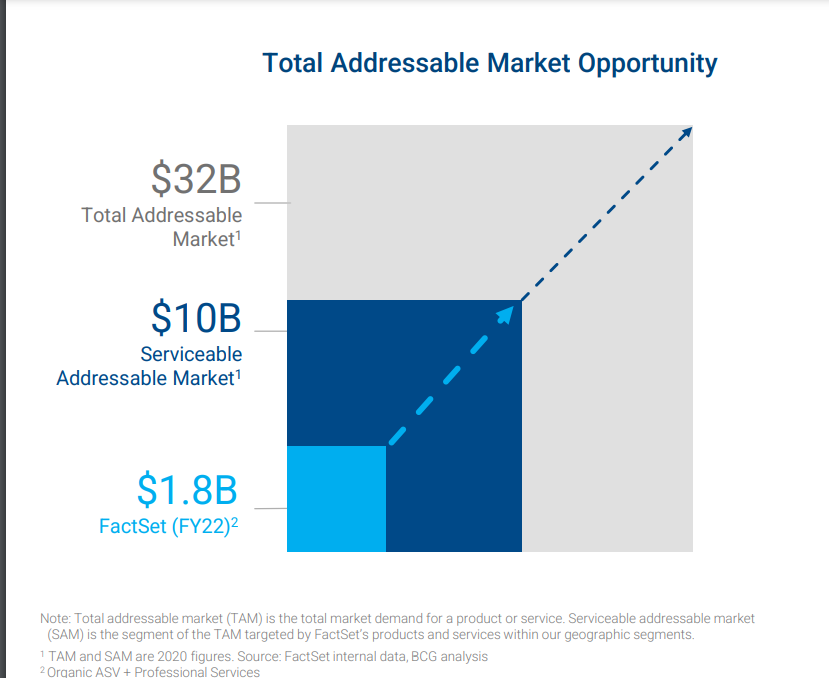 Competitors
Bloomberg                 33% market share
Refinitiv (Reuters)     20%
S&P Global	  6%
Factset                       4-5%
Subscriptions
Bloomberg Work Station = $27,000
Refinitiv   $22 ,000 but some stripped down
S&P Global  $2500  to $13,000
Factset  Annual $12,000
Narrow Moat
High switching  costs  pose entry barrier
Excellent track record  through  tough economic times.
Costs have a large variable component
* ASV = Annual Subscription Value
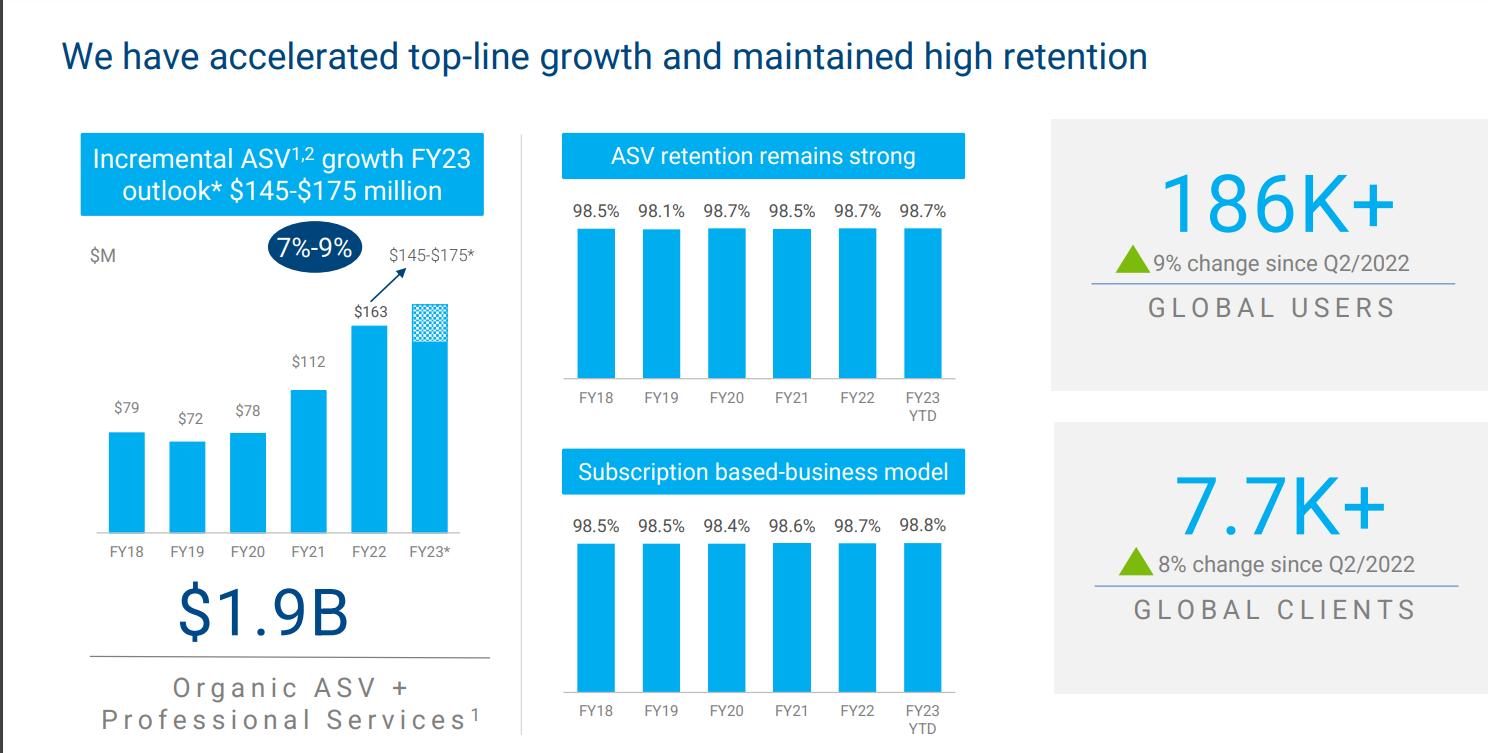 Value Line          (5/19/2023)
Morningstar
CFRA
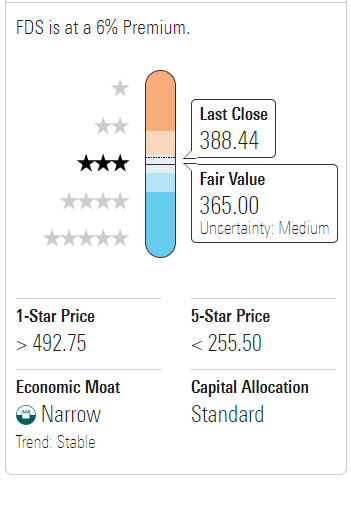 Company’s Financial Strength A+ 
Stock’s Price Stability                85
 Price Growth Persistence        90
 Earnings Predictability          100
Buy ****

Fair Value = $353

Over-valued by 9.02%

12-month target = $454.
2026-28 Projections
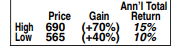 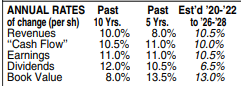 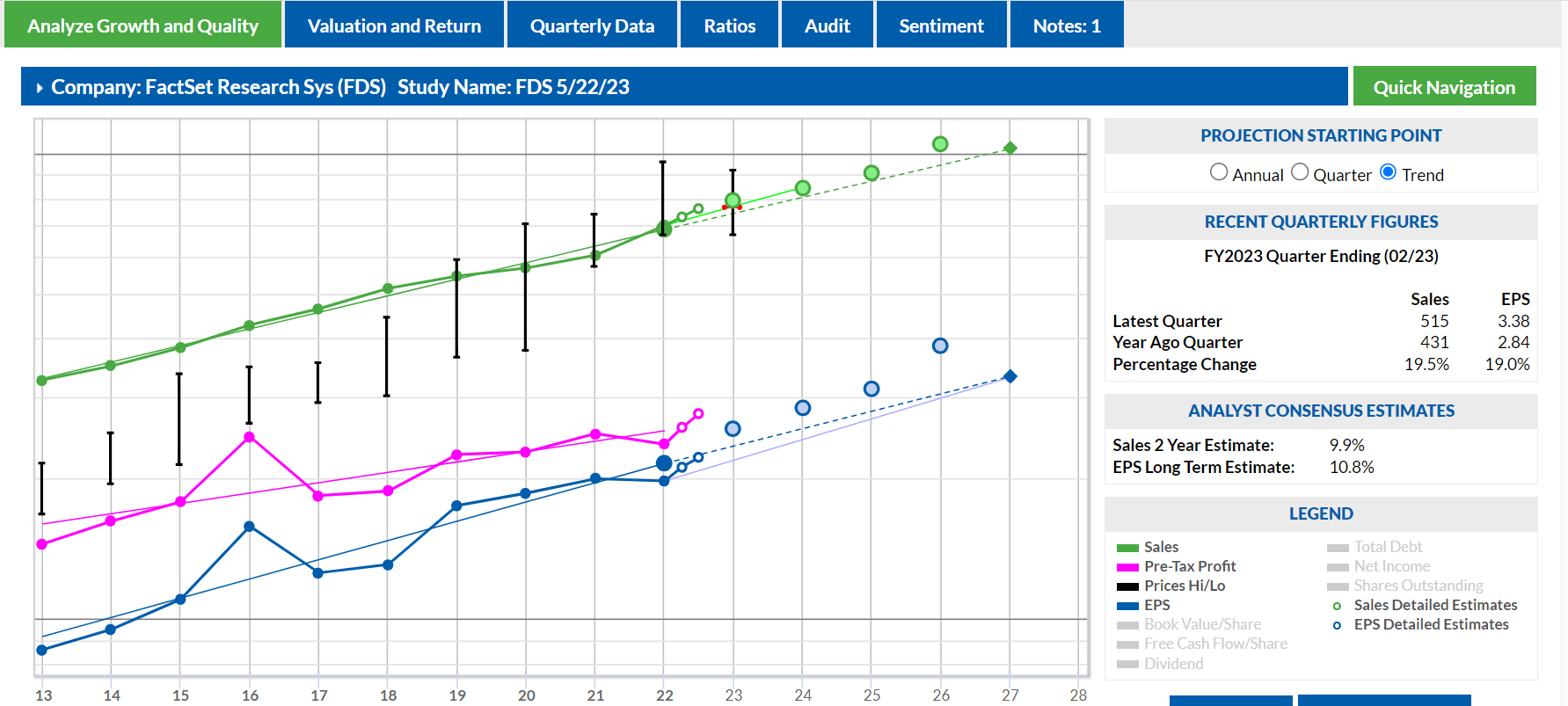 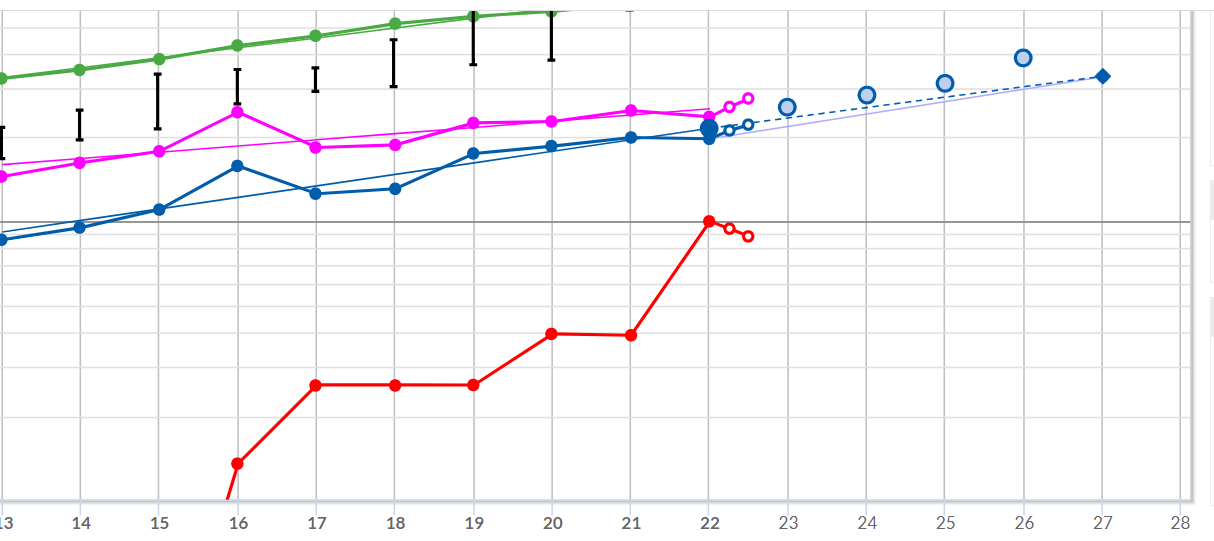 Bought CUSIP 2022 from S&P
Debt
52% of Capital, but 10.7 x interest coverage, and paying off
My growth projections
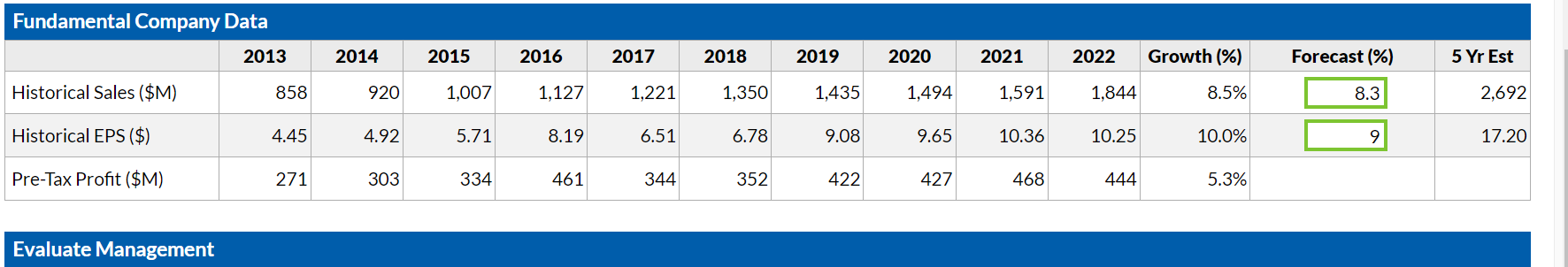 Evaluating Management
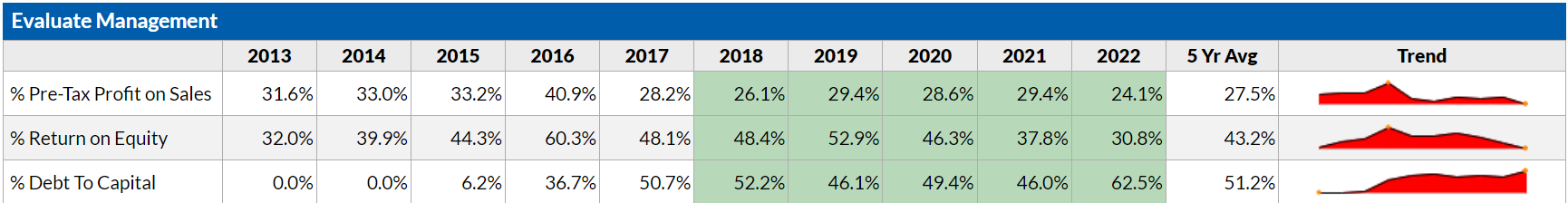 Barbed Wire Fence?
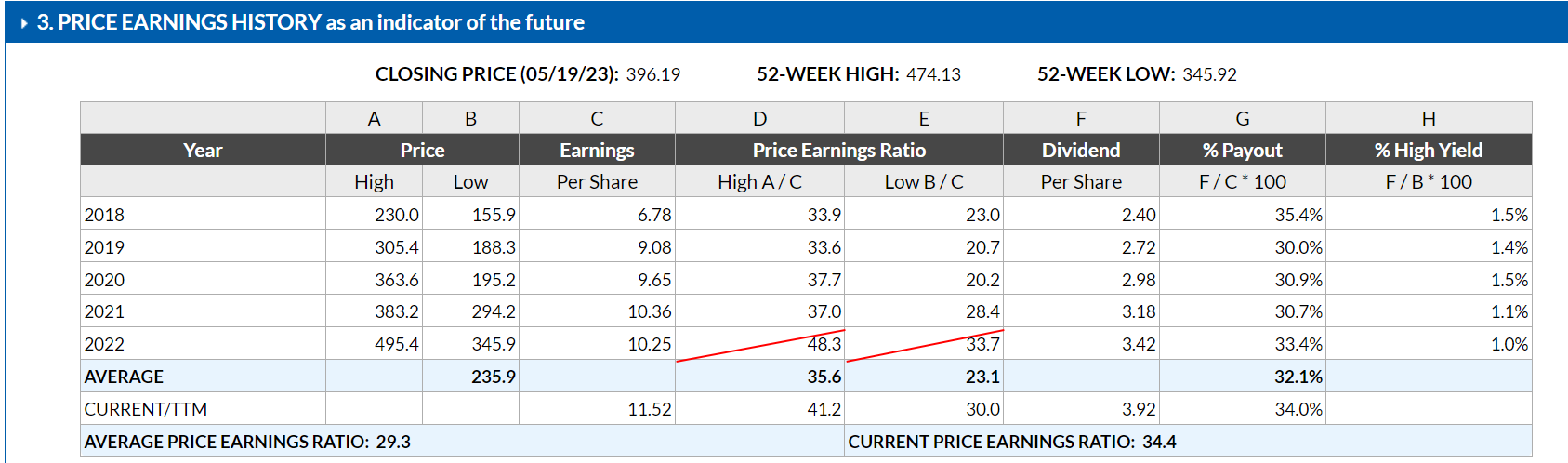 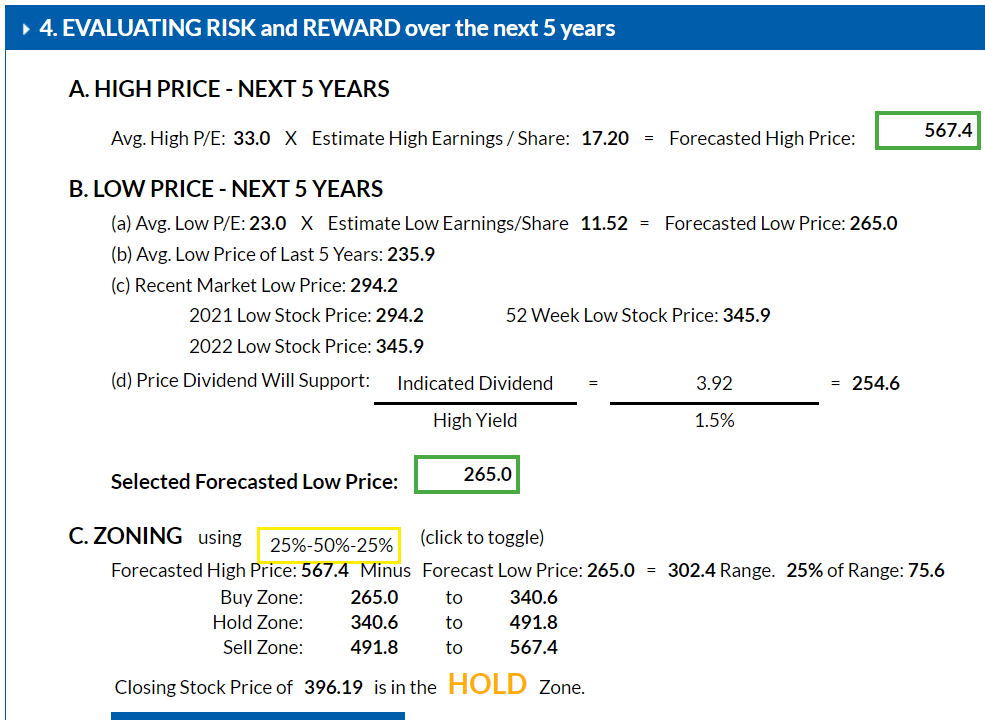 VL High Price 690
      Low price 565
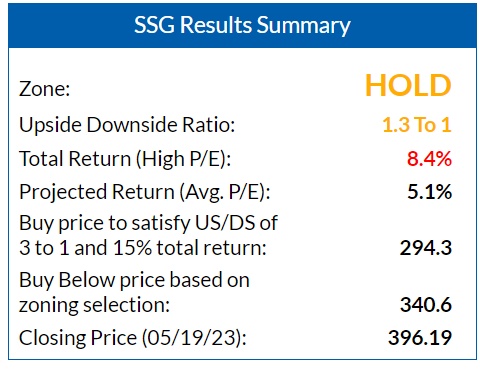 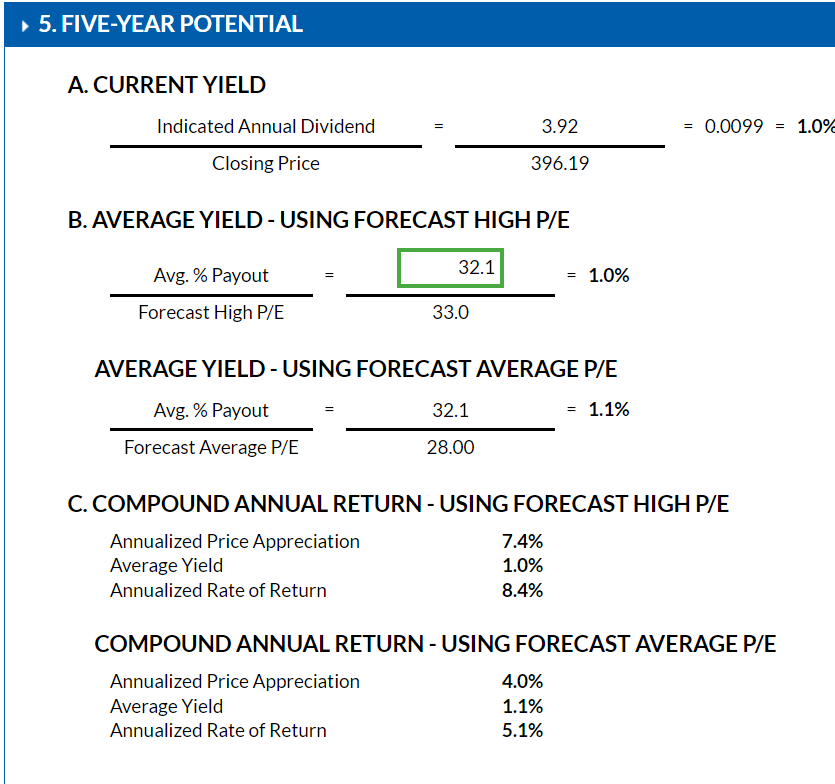 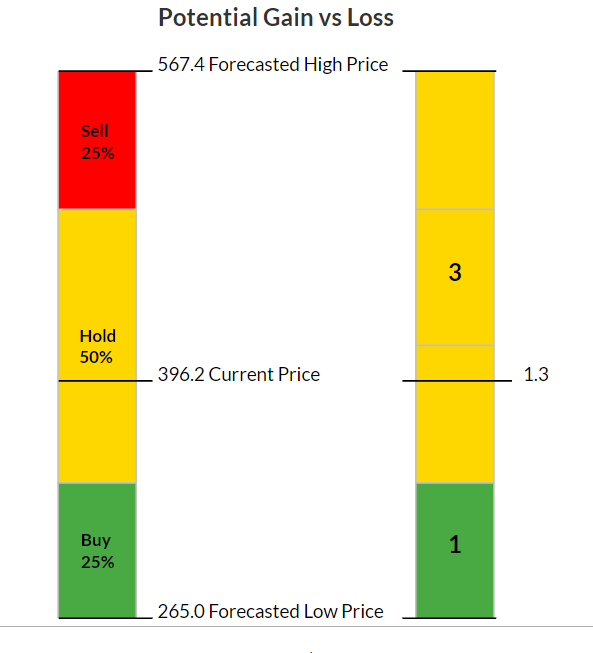 Conclusion

FDS is medium size mature steady-eddy company
Has grown sales annually for 42 years 
Dividend  increased annually since 2007
EPS increased annually for 26 years
Narrow moat from switching costs
Currently overpriced
Morningstar analyst thinks it  could be  bought by larger      company with ample finances
Suggest watch for buying  opportunity if interested.
17